Integration of inconsistent data sources using Hidden Markov Models
Dimitris Pavlopoulos , Department of Sociology, Vrije Universiteit Amsterdam
d.pavlopoulos@vu.nl
28.06.2018
Session 23
Measurement error in Official Statistics
Measurement error: threat to official statistics
NSI’s deal with the problem by:
Using only the superior data source
Using the mean 
Applying macro-integration
An alternative solution: 
Applying latent variable modelling 
latent class modelling (LCM)
Hidden Markov Models (HMMs)
What can Hidden Markov Models do?
Contract distribution- observed and latent




Transition rates- observed and latent
What can Hidden Markov Models (HMMs) do?
Consist of: 
a structural part (latent/ true)
a measurement part (observed)
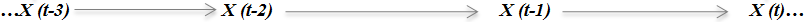 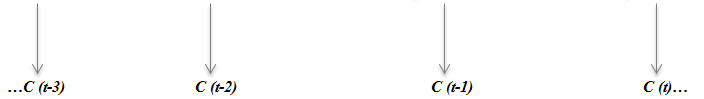 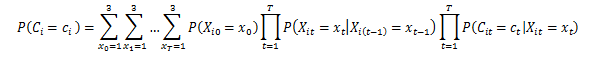 HMMs producing official statistics?
HMMs potentially attractive tool to correct for measurement error

 But…. 	
they are complex, time consuming and expensive
in most cases they require record linkage
OUR research focus
Can HMMs be used to correct for measurement error in official statistics?  

Feasibility of parameter re-use

Sensitivity to linkage error
Data
Linked dataset:
Labour Force Survey (LFS) 
Employment Register (ER)

8,886 individuals aged 25 to 55

15 time points (months) per individual
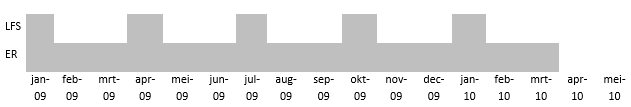 The Hidden Markov Model
An extended two-indicator HMM






Two indicators per time point
Autocorrelation of error in register
(Un)observed heterogeneity in latent initial probabilities and transitions
Heterogenous latent transitions
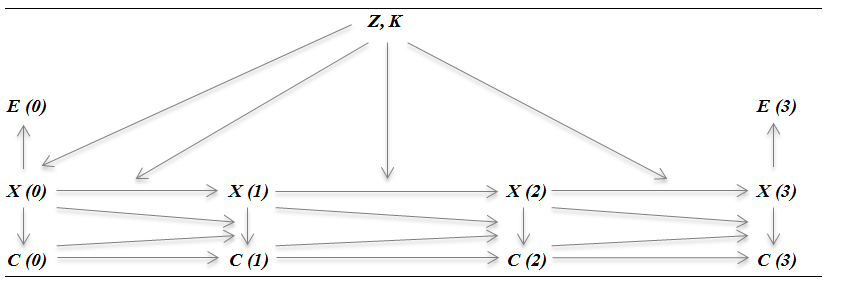 Feasibility of parameter re-use
Analysing 2009 data ‘from scratch’
	   compared to
Re-using error parameters based on 2007 model estimates from Pavlopoulos and Vermunt (2015)
Relative bias from linkage error
Simulations with various degrees of false-negative and false-positive linkage errors: 

5, 10 and 20% of the individuals are excluded or mislinked 

Probabilities are (i) random (ii) depend on covariates correlated with outcome variable

individuals selected are mislinked (i) at random (ii) based on common characteristics 

HMM estimations for each scenario are compared to original (‘linkage error free’) results
Relative bias from linkage error
False-positive
False-negative
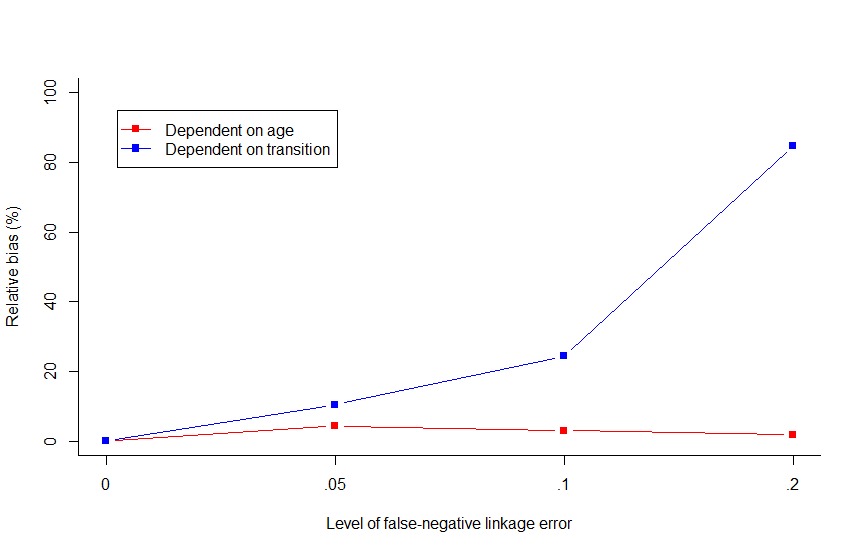 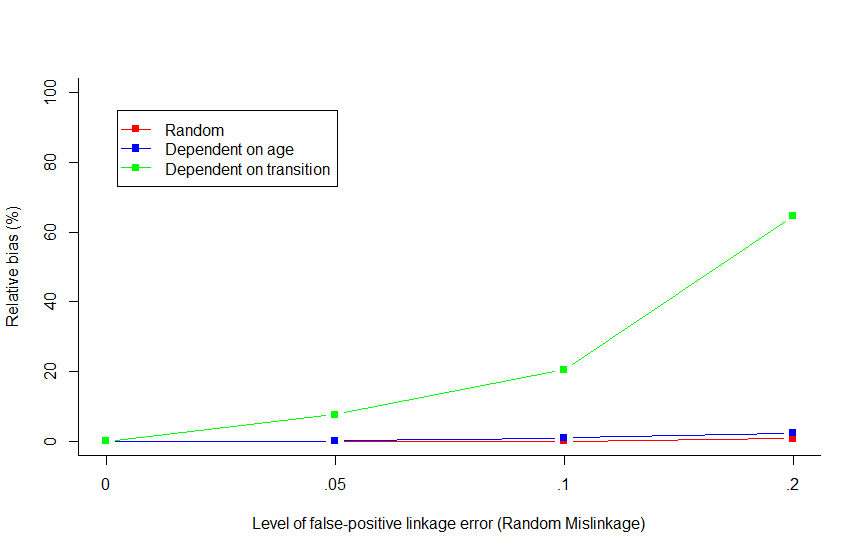 Conclusions- what we know
Can HMMs be used in the production of official statistics? 
Inexpensive- possible to re-use (error) parameters

Linkage error largely not a problem
mislinkage mostly corrected for
Next steps- what we want to know
Do the data collection processes matter? 
dependent vs. independent interviewing








Clustering and sequence analysis with error correction
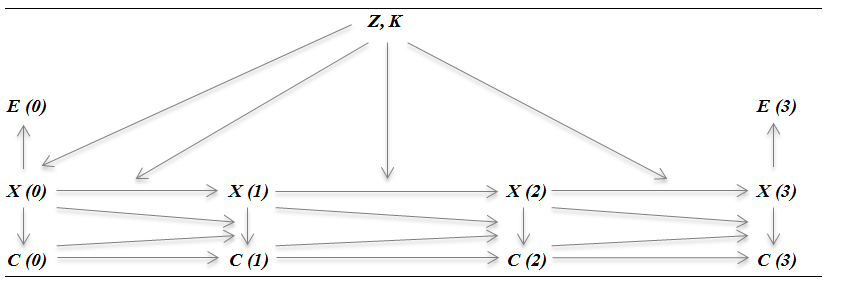